Calendari d'activitats
LLIURE
LLIURE
LLIURE
FEM UN FONS MARÍ

GLOBUS
GLOBUS

FEM UN FONS MARÍ
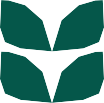 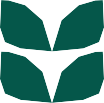 LLIURE
LLIURE
LLIURE
EL NOSTRE CARNET

FEM UN MICRO HORT
FEM UN MICRO HORT

EL NOSTRE CARNET
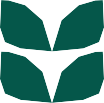 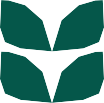 LLIURE
LLIURE
LLIURE
BENVINGUTS AL LABERINT


EL ‘’CATALEJO’’
BENVINGUTS AL LABERINT


EL ‘’CATALEJO’’
FESTA
FESTA
FESTA
FESTA
FESTA
Música, ball   i pòdcast
Experimentació, art i creativitat
Esport, psicomotricitat   i moviment
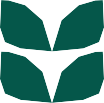 Cuina, alimentació   i reciclatge
Competències  emocionals
Jocs, manipulació   i robòtica bàsica
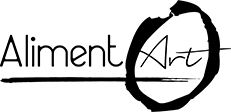 Calendari d'activitats
PINTEM LLETRES BONIQUES



JOCS AMB MOCADOR


JOC DE ROL: EL REGNE LLIURE


MONSTRE DE LES EMOCIONS
LLIURE
LLIURE
ART A LES LLETRES

1, 2 I 3

JOC DE ROL: EL REGNE LLIURE


MONSTRE DE LES EMOCIONS
POTS DE SAL
ART A LES LLETRES

ESCAPA!

JOC DE ROL: EL REGNE LLIURE


MONSTRE DE LES EMOCIONS
PINTEM LLETRES

ATRAPA’M

JOC DE ROL: EL REGNE LLIURE


MONSTRE DE LES EMOCIONS
LLIURE
LLIURE
COLLARETS AMB CANIQUES
EL DIBUIX QUE ES MOU

HIP-HOP

JOCS DE TAULA


PROMESA
EL DIBUIX QUE ES MOU

HIP-HOP

JOCS DE TAULA


PROMESA
LLIURE
LLIURE
LES 4 CANTONADES
FESTA
FESTA
FESTA
FESTA
FESTA
Esport, psicomotricitat   i moviment
Experimentació, art i creativitat
Música, ball   i pòdcast
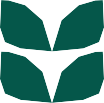 Competències  emocionals
Cuina, alimentació   i reciclatge
Jocs, manipulació   i robòtica bàsica
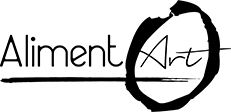 Calendari d'activitats
BALL


EL TERRA ÉS LAVA


ART A LES LLETRES
BALL

EL TERRA ÉS LAVA



ART A LES LLETRES
LLIURE
LLIURE
LLIURE
EXHIBICIÓ DE BALL

LA CURSA D’ERUGUES

ART A LES LLETRES
EXHIBICIÓ DE BALL

LA CURSA D’ERUGUES

ART A LES LLETRES
LLIURE
LLIURE
LLIURE
FEM UNA COREOGRAFÍA

 LA MARXA IMPERIAL

PINTEM LLETRES BONIQUES
FEM UNA COREOGRAFIA

LA MARXA IMPERAL

ART A LES LLETRES
LLIURE
LLIURE
LLIURE
FESTA
FESTA
FESTA
FESTA
FESTA
FESTA
Música, ball   i pòdcast
Experimentació, art i creativitat
Esport, psicomotricitat   i moviment
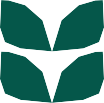 Competències  emocionals
Cuina, alimentació   i reciclatge
Jocs, manipulació   i robòtica bàsica
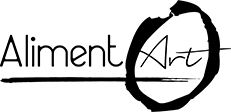 Calendari d'activitats
LLIURE
LLIURE
100 TOCS

OMBRES XINESES

BINGO DE LES EMOCIONS

EXHIBICIÓ DE BALLS

LLOP
100 TOCS

OMBRES XINESES

BINGO DE LES EMOCIONS

EXHIBICIÓ DE BALLS

LLOP
100 TOCS

OMBRES XINESES

BINGO DE LES EMOCIONS

EXHIBICIÓ DE BALLS

LLOP
LLIURE
LLIURE
4 PAÏSOS

PAPIROFLÈXIA

DICCIONARI D’EMOCIONS

EXHIBICIÓ DE BALL

CONTACT
100 TOCS

PAPIROFLÈXIA

DICCIONARI D’EMOCIONS

PERCUSSIÓ

INFILTRAT
3 EN RATLLA

PAPIROFLÈXIA

DICCIONARI D’EMOCIONS

RITMES

JOCS DE TAULA
LLIURE
LLIURE
3 EN RATLLA

OMBRES XINESES

BOSC DE SOROLLS

EXHIBICIÓ DE BALL

JOCS DE TAULA
100 TOCS

OMBRES XINESES

BOSC DELS SOROLLS

IMPROVITZACIONS

LLOP
4 PAÏSOS

OMBRES XINESES

BOSC DELS SOROLLS

IMPROVITZACIONS

ASSASSÍ
FESTA
FESTA
FESTA
FESTA
FESTA
FESTA
Experimentació, art i creativitat
Esport, psicomotricitat   i moviment
Música, ball   i pòdcast
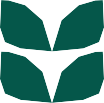 Jocs, manipulació   i robòtica bàsica
Cuina, alimentació   i reciclatge
Competències  emocionals
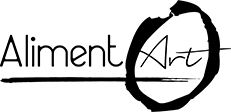